مُرَاجَعَةُ الاستماعListening review
Dr. Ehab Atta
1
2
رَئِيسُ الوُزَرَاءِ الإثْيُوبِيُّ يَفُوزُ بِجَائِزَةِ نُوبل لِلسَّلام
Dr. Ehab Atta
3
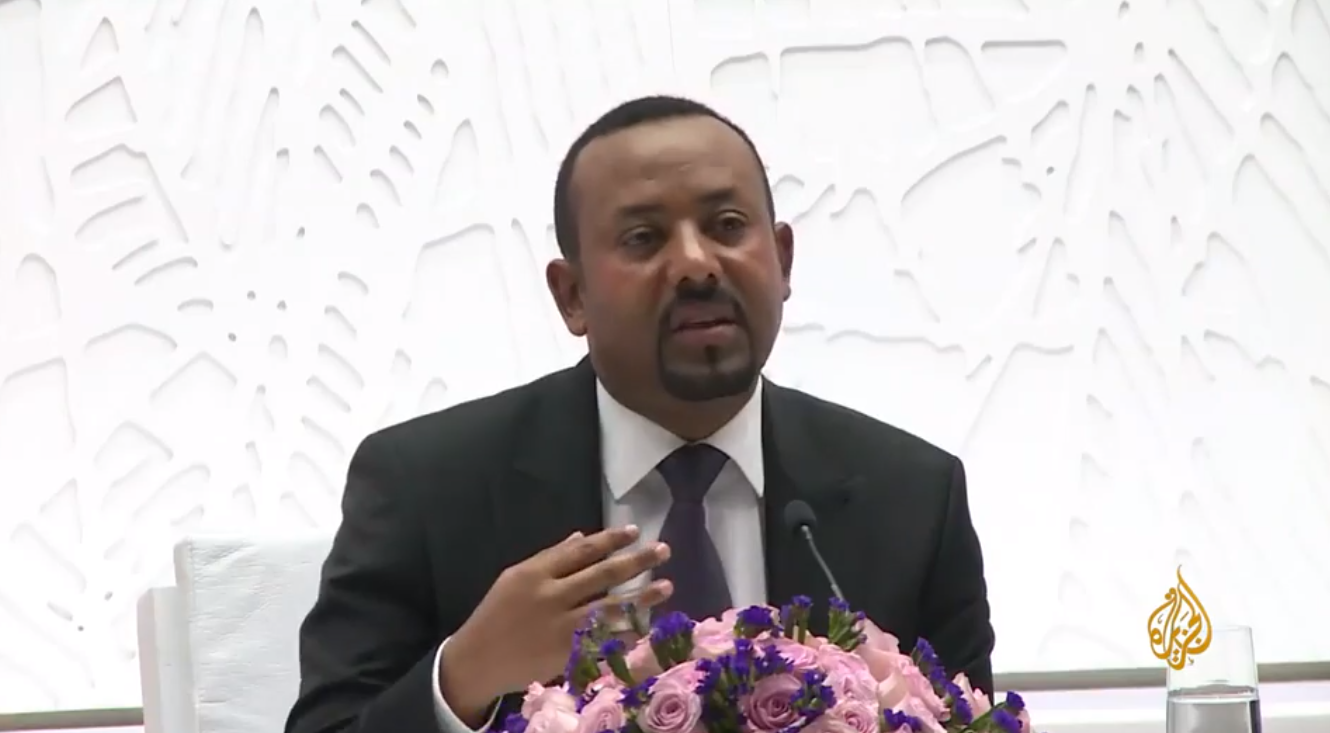 https://learning.aljazeera.net/ar/node/19933
4
لِماذا أصْبَحَ الأوَّلُ مِنْ مايُو عِيدًا لِلْعُمّالِ؟
Dr. Ehab Atta
5
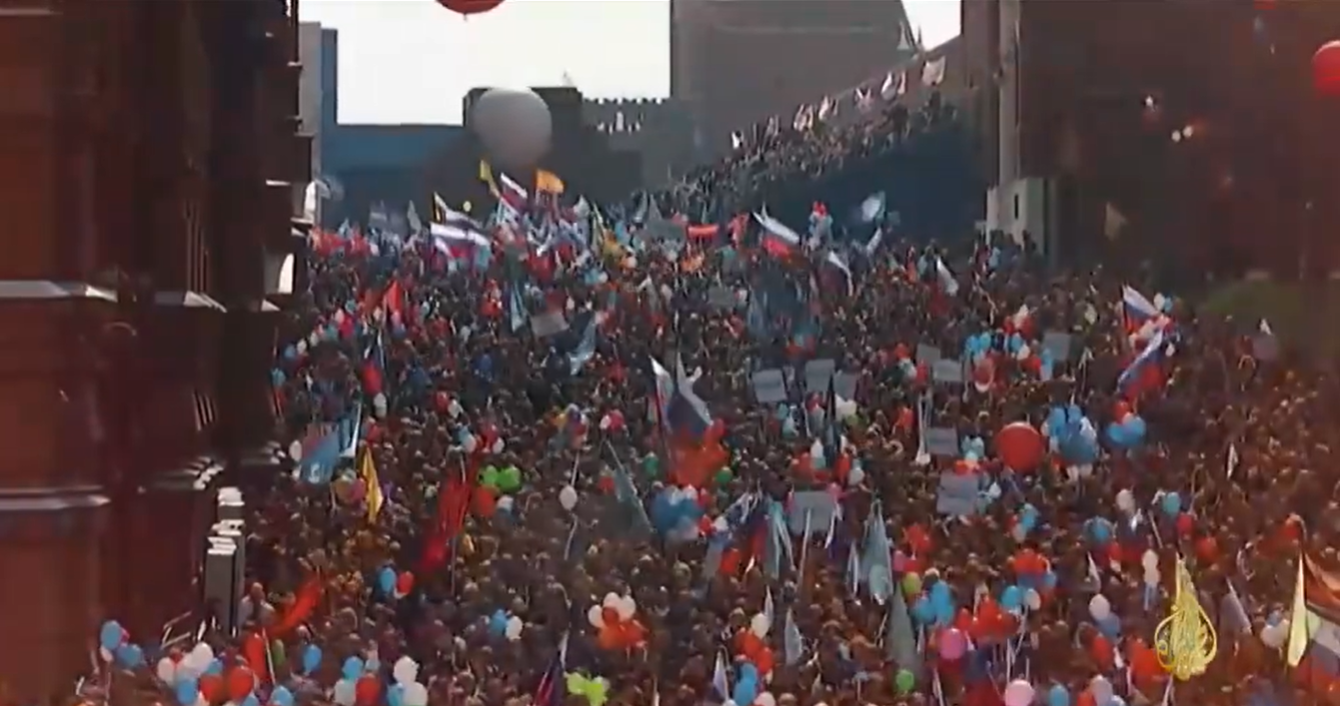 https://learning.aljazeera.net/ar/node/21008
6
النَّشْرَةُ الثَّقَافِيَّة
Dr. Ehab Atta
7
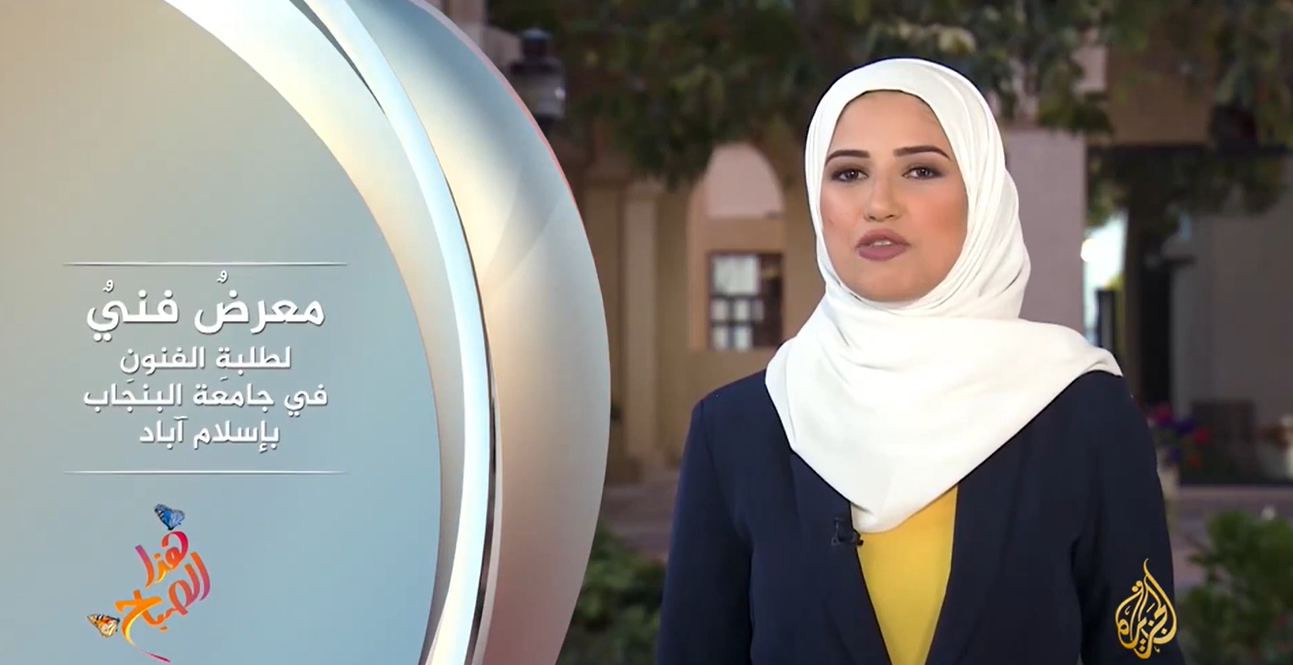 https://learning.aljazeera.net/ar/node/20939
8
الأزْهارُ البَرِّيَّةُ تَتَفَتَّحُ بِغَرْبِ أستراليا
Dr. Ehab Atta
9
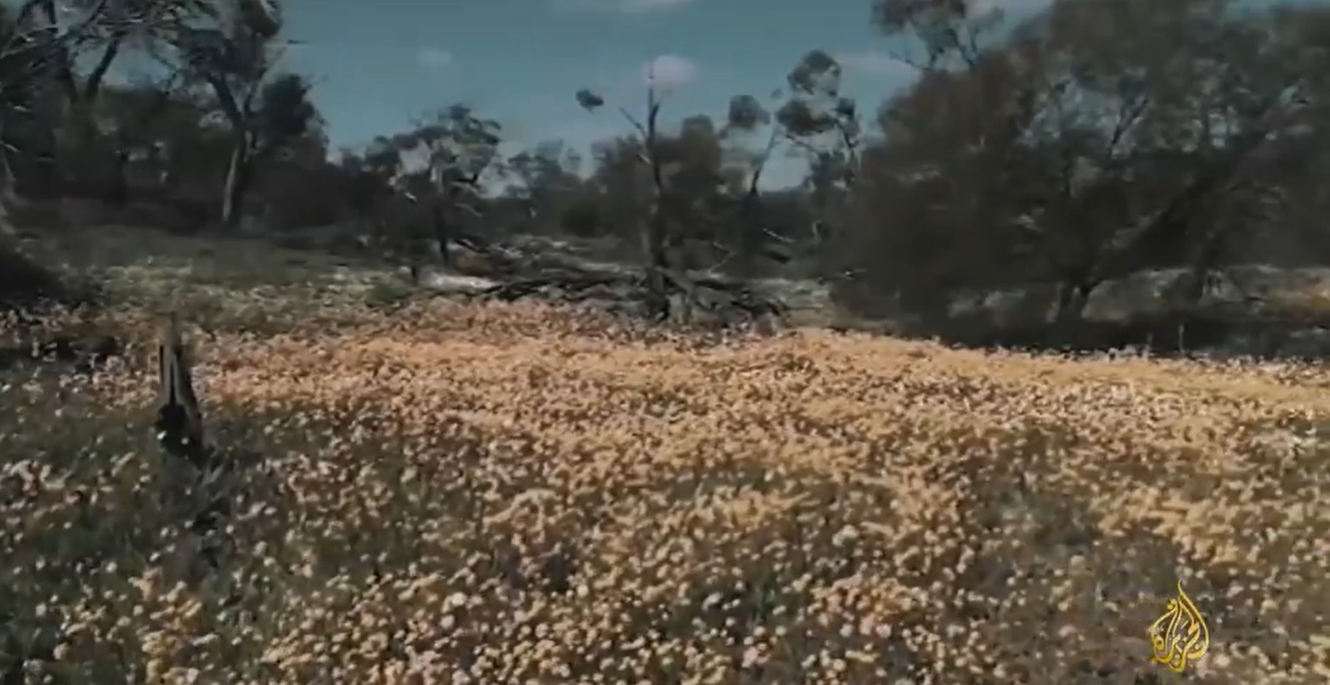 https://learning.aljazeera.net/ar/node/21291
2020-09-27
10
أَهْلاً بِكَ فِي مَطْعَمِ بَيْرُوت
Dr. Ehab Atta
11
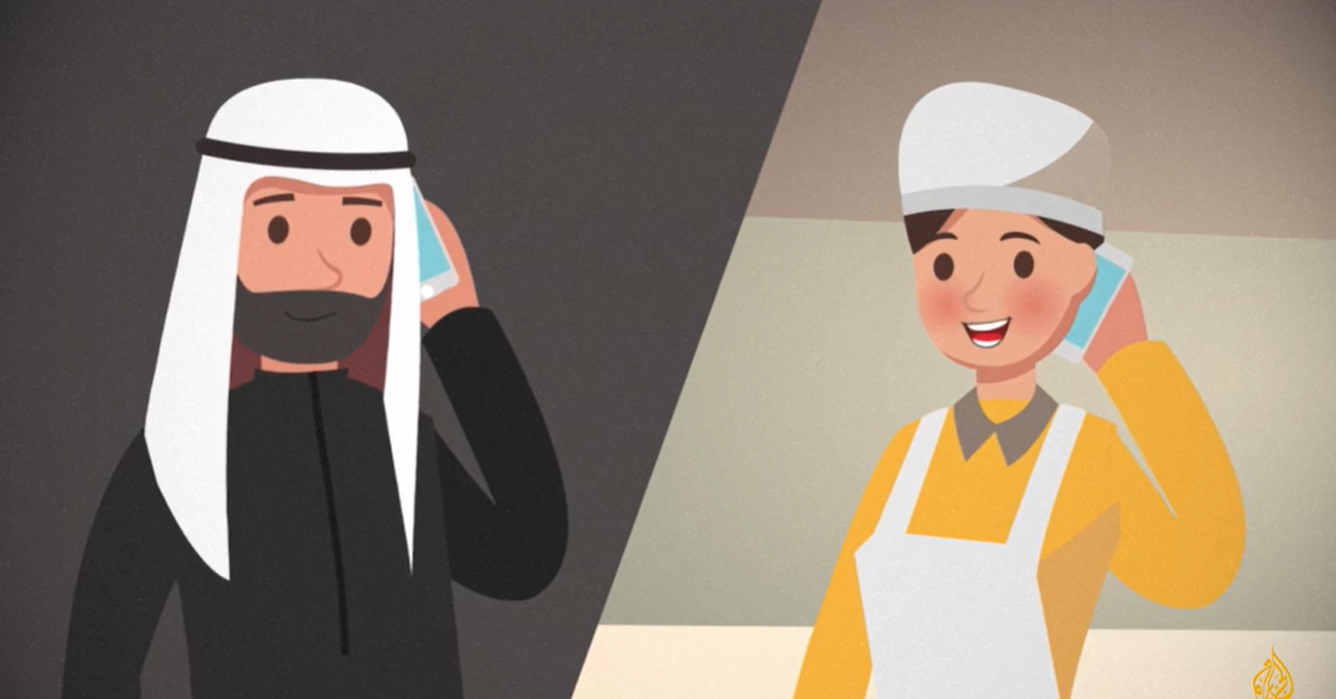 https://learning.aljazeera.net/ar/node/19403
2020-09-27
12
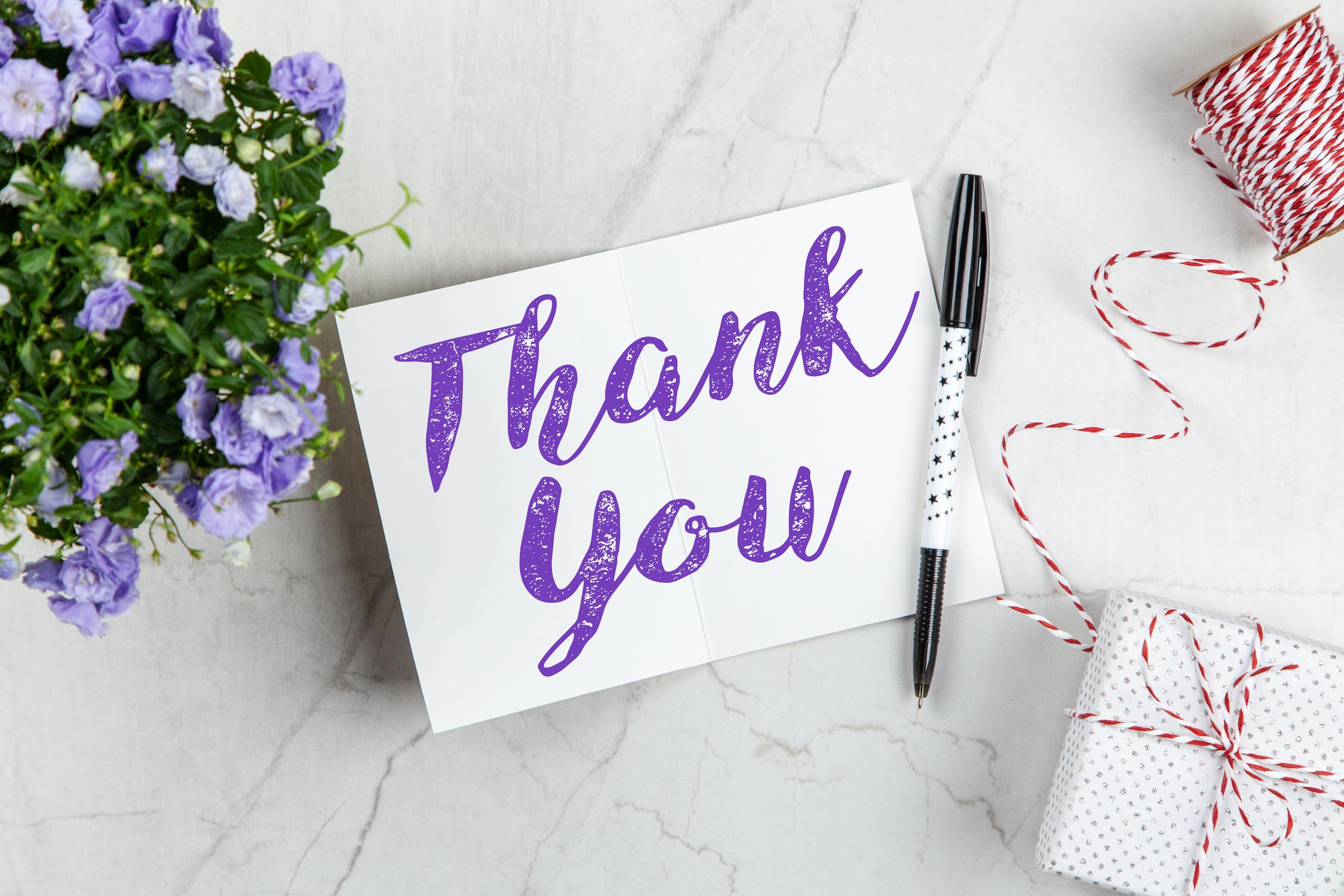 13